Differences in 
Childhood Bullying Experiences and Self-Harm and Suicidality 
Across Subgroups of Sexual Minorities
Jesse Jewell
Faculty Mentor: Dr. Greg Machek
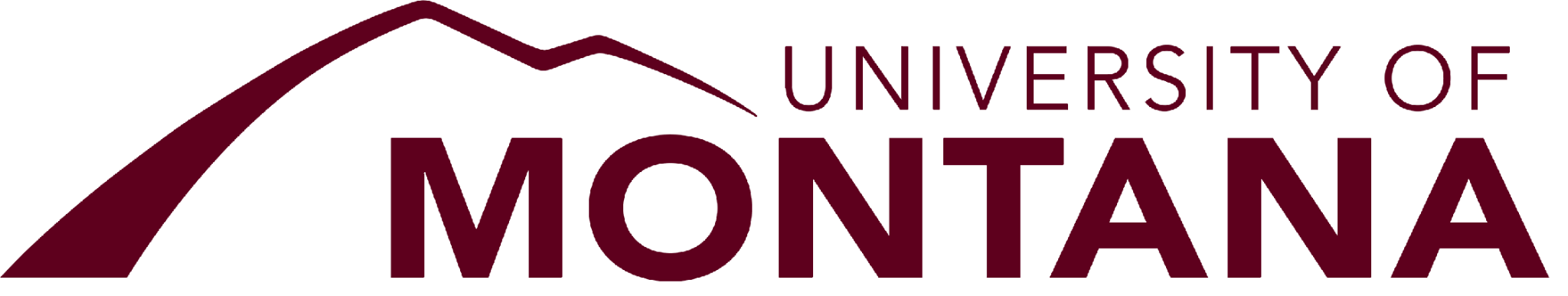 Important Terms
Gender Identity
Sexual Orientation
Inner concept of self as feminine, masculine, a combination of both or neither
Sexual and emotional attraction to another person plus related behaviors and social affiliations
Sexual Orientation Labels
Gender Expression
External appearance of gender identity; clothing, behavior, voice, body characteristics
Lesbian, Gay, Bisexual, Queer, Pansexual, Asexual, Same-gender Loving, Anti-label, Other, Two-Spirit, Demi-sexual
(Porta, et al., 2020)
LGBTQ+ Mental Health Statistics
Compared to the heterosexual, cisgender population
LGBTQ+ Youth
53% Peer Victimization
46% Suicidal Ideation

(Hatchel et al., 2019)
Bisexuals 
Greater depression rates than heterosexual, gay, and lesbian participants

(Li et al., 2016)
Sexual Minority Youth
28% History of Suicidality
Heterosexual Youth
12% History of Suicidality

(Marshal et al., 2011)
Gay & Lesbian Adolescents 
3.71 x more likely to attempt suicide

(Zimlich, 2019)
LGBTQ+ Youth 
with a history of suicide attempts
10 x more likely to attempt suicide 
(Mustanski & Liu, 2013)
Research Question
Is the relationship between experiencing childhood bullying and negative mental health outcomes different across subgroups of sexual minorities (SMs)?
Hypothesis 3
Hypothesis 2
The relationship between bullying and making a suicide plan will differ across subgroups of SMs
Hypothesis 1
The relationship between bullying and suicidal ideation will differ across subgroups of SMs
The relationship between bullying and self-harm will differ across subgroups of SMs
Method
Participants
Bisexual
Generations: A Study of the Life and Health of LGB People in a Changing Society (Meyer, 2020)

N = 1,507 SM respondents
n = 493
32.5%
Gay
Lesbian
Additional*
n  = 292
19.2%
n = 181
11.9%
n = 541
35.6%
*Additional = Queer, Asexual, Pansexual, Same-Gender Loving, Anti-Label, Other
Method: Measures
Childhood Bullying
“How often, if ever, were you bullied before you were 18 years old?”
Self-Harm
“Did you ever do something to hurt yourself on purpose, but without wanting to die (e.g., cutting yourself, hitting yourself, or burning yourself)?”
Suicidal Ideation
“Did you ever in your life have thoughts of killing yourself?”
Making a Suicide Plan
“Did you ever think about how you might kill yourself (e.g. taking pills, shooting yourself) or work out a plan of how to kill yourself?”
SM Subgroups
Means for Bullying, Self-Harm, and Suicidality for Each SM Subgroup
SM Subgroup          Childhood Bullying     Self-Harm     Suicidal Ideation

Lesbian                              2.55                         1.55                     2.05

Gay                                     2.07                         1.27                     2.06

Bisexual                             2.02                         1.98                     2.36

‘Additional’                        2.04                          2.15                    2.52
Note: significant differences, p<.001, were found across all 3 variables
Results
The Relationship Between the Frequency of Experiencing Childhood Bullying
and the Frequency of Experiencing Suicidal Ideation
Note: No significance found in two-tailed z-test with .05 significance level
Results
The Relationship Between Frequency of Experiencing Childhood Bullying
and the Frequency of Making a Suicide Plan
Note: *p>.05 two-tailed z-test
Results
The Relationship Between Frequency of Experiencing Childhood Bullying
and the Frequency of Engaging in Self-Harm
Note: No significance found in two-tailed z-test with .05 significance level
Discussion
Bullying and Self-Harm
No significant differences between subgroups
Bullying and Suicidal Ideation
Lesbian & ‘Additional’ = significant
Bullying and Making a Suicide Plan
No significant differences between subgroups
Implications
SM subgroups equally impacted
Gap in the Research
Variations within LGBTIQ+ population
Value of Findings
Similar interventions = effective for subgroups
Limitations and Directions for Future Research
Demographics
‘Additional’
Survey ?s
More diverse representation
Larger sample sizes
Greater specificity
Gender Diverse
Suicidality
Bullying
Higher suicide risk
Other risk factors
Other mental health impacts
References
Hatchel, T., Merrin, G. J., & Espelage, and D. (2019). Peer victimization and suicidality among LGBTQ youth: the roles of school belonging, self-compassion, and parental support. Journal of LGBT Youth, 16(2), 134–156. https://doi.org/10.1080/19361653.2018.1543036
Li, G., Pollitt, A. M., & Russell, S. T. (2016). Depression and Sexual Orientation During Young Adulthood: Diversity Among Sexual Minority Subgroups and the Role of Gender Nonconformity. Archives of Sexual Behavior, 45(3), 697–711. https://doi.org/10.1007/s10508-015-0515-3
Marshal, M. P., Dietz, L. J. B., Friedman, M. S., Stall, R., Smith, H. A., Mcginley, J., Thoma, B. C., Murray, P. J., D’augelli, A. R. I., & Brent, D. A. (2011). Suicidality and Depression Disparities Between Sexual Minority and Heterosexual Youth: A Meta-Analytic Review. Journal of Adolescent Health, 49, 115–123. https://doi.org/10.1016/j.jadohealth.2011.02.005
Meyer, Ilan H. Generations: A Study of the Life and Health of LGB People in a Changing Society, United States, 2016-2019. Inter-university Consortium for Political and Social Research [distributor], 2020-08-25. https://doi.org/10.3886/ICPSR37166.v1
Mustanski, B., & Liu, R. T. (2013). A longitudinal study of predictors of suicide attempts among lesbian, gay, bisexual, and transgender youth. Archives of Sexual Behavior, 42(3), 437–448. https://doi.org/10.1007/s10508-012-0013-9
Porta, C. M., Gower, A. L., Brown, C., Wood, B., & Eisenberg, M. E. (2020). Perceptions of Sexual Orientation and Gender Identity Minority Adolescents About Labels. Western Journal of Nursing Research, 42(2), 81–89. https://doi.org/10.1177/0193945919838618
Rachael Zimlich. (2019). LGBT teens and suicide risk: How you can help. Contemporary Pediatrics (Montvale, N.J.), 36(3), 34-35.